Презентация адаптированной образовательной программыдошкольного образованиямуниципального бюджетного дошкольногообразовательного учреждения детского садакомбинированного вида № 32 муниципального образования Тимашевский районна 2016-2017 учебный год
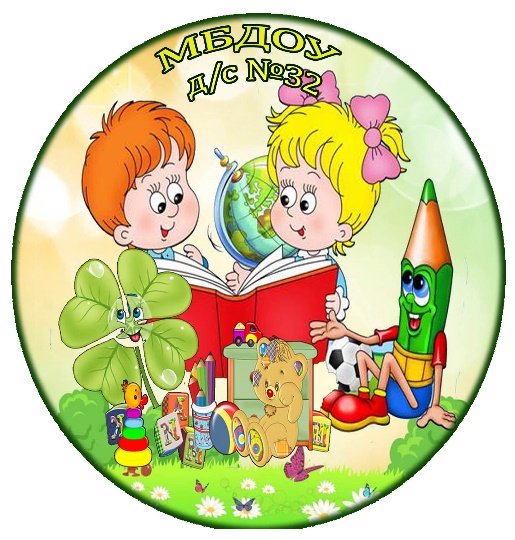 Структура основной образовательной программы ДОУ
Целевой раздел
Содержательный
 раздел
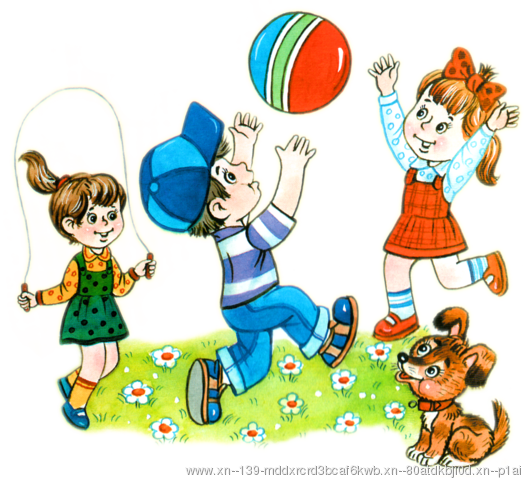 Организационный
 раздел
1. ЦЕЛЕВОЙ РАЗДЕЛ ПРОГРАММЫ 1. Пояснительная записка адаптированной  образовательной программы  дошкольного образования  МБДОУ д/с №32 Адаптированная образовательная программа дошкольного образования МБДОУ д/с 32 определяет содержание и организацию образовательного процесса на уровне дошкольного образования в соответствии с:
1. Федеральными законами:
1.1. Конституция РФ;
1.2. Закон РФ «Об образовании в Российской Федерации» от 29.12.2012 г. № 273;
1.3. Указ Президента РФ от 01.06.2012 г № 761 о «Национальной стратегии действий в интересах детей на 2012 – 2017 годы».
2. Постановлениями  правительства Российской Федерации
2.1. «Федеральная целевая программа развития образования на 2011 – 2015 годы», от 07.02.2011 г. № 61.
3.  Нормативно-правовыми документами Министерства образования РФ;
3.1. Письмо Минобрнауки от 21.10.2010г № 03-248 «О разработке основной общеобразовательной программы»;
3.2. Приказ Министерства образования и науки Российской Федерации от 30.08.2013г № 1014 «Об утверждении порядка организации и осуществления образовательной деятельности по основным общеобразовательным программам – образовательным программам дошкольного образования»;
3.3. Приказ Министерства образования и науки Российской Федерации от 08.04.2014 г № 293 «Об утверждении порядка приема на обучение по образовательным программам дошкольного образования»;
3.4. «О гигиенических требованиях к максимальной нагрузке на детей дошкольного возраста в организованных формах обучения» Письмо от 14.03.2000г. № 65/23-16;
3.5. Постановление Главного  государственного санитарного врача Российской Федерации от 15.05.2013г № 26 «Об утверждении СанПиН  2.4.1.3049-13».
4. Региональные нормативно правовые документы
4.1. Приказ Минобразования и науки Краснодарского края от 12.07.2013г № 3727 «Об утверждении плана внедрения федерального государственного образовательного стандарта дошкольного образования в Краснодарском крае»;
4.2. Закон Краснодарского края от 16.07.2013г № 2770 – КЗ «Об образовании в Краснодарском крае» вступил в силу 01.09.2013г.
Возрастные категории детей групп компенсирующей направленности в МБДОУ д/с № 32

В МБДОУ  д/с № 32 имеются 2 группы компенсирующей направленности для детей – от 5 до 8 лет.
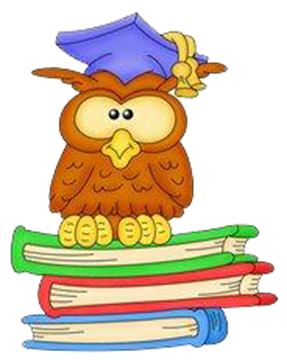 Программа разработана для групп компенсирующей направленности с учетом примерной общеобразовательной программы  дошкольного образования «От рождения до школы», 2015г.  под редакцией  Н.Е. Вераксы, Т.С.Комаровой, Н.А.Васильевой,  комплексом парциальных программ, технологий и методик и «Программа логопедической работы по преодолению общего недоразвития у детей» Т.Б. Филичева, Т.В. Туманова, Г.В. Чиркина (М., 2014г.)
С целью углубленного содержания дошкольного образования по региональному компоненту  используются парциальные региональные программы:
1. «Ты, Кубань, ты наша Родина» Департамент образования и науки Краснодарского края
 
2.  Бородина А.В. Основы православной культуры: Культура и творчество в детском саду.
Адаптированная образовательная Программа МБДОУ  № 32 обеспечивает разностороннее развитие детей в возрасте от 5 до 8 лет с учетом их возрастных и индивидуальных особенностей. Содержание Программы обеспечивает развитие личности, мотивации и способностей детей в различных видах деятельности, и охватывает следующие образовательные области, представляющие определенные направления развития и образования детей:
Социально –
коммуникативное
развитие
Познавательное 
развитие
Речевое развитие
Художественно
 эстетическое 
развитие
Физическое
 развитие
Формы работы с семьями детей:
Организационно-посредническое (вовлечение родителей в образовательный процесс детского сада; участие в работе педагогического, попечительского совета ДОУ, родительских комитетах и других объединениях родителей, взаимодействие с общественными организациями);
Информационно-просветительское (обеспечение родителей информацией о ДОУ и документацией, регламентирующей деятельность ДОУ; организация работы с коллективом родителей; индивидуально-педагогическая помощь; использование разнообразных средств актуальной информации для родителей); Организационно-педагогическое (вовлечение родителей воспитанников в совместную с детьми и педагогами деятельность, участие в досуговых, оздоровительных мероприятиях, оказание посильной помощи ДОУ).
Результативность освоения программы:
Планируемые результаты освоения Программы конкретизируют требования Стандарта к целевым ориентирам, с учетом возрастных возможностей и индивидуальных различий детей.
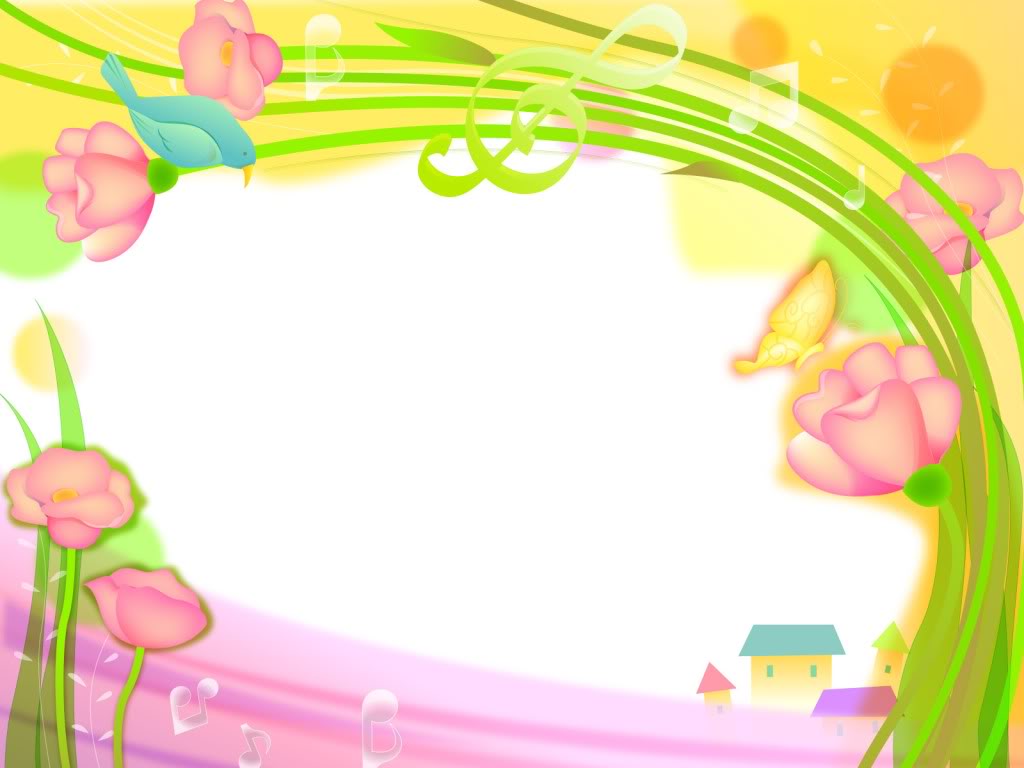 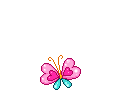 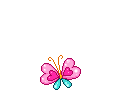 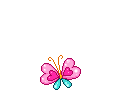 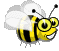 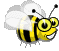 Спасибо 
      за 
внимание
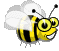 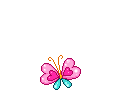 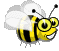 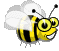 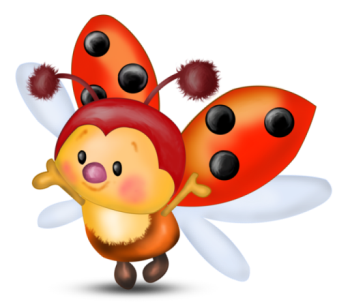 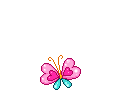 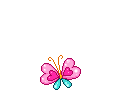 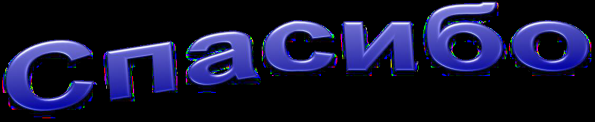 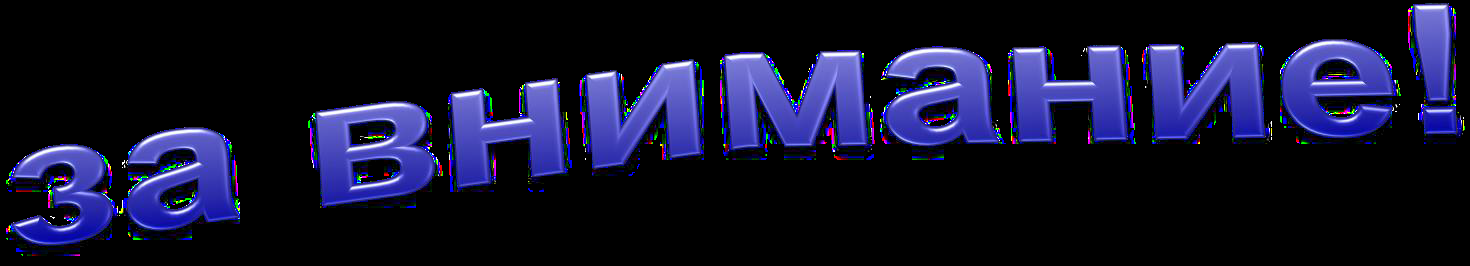 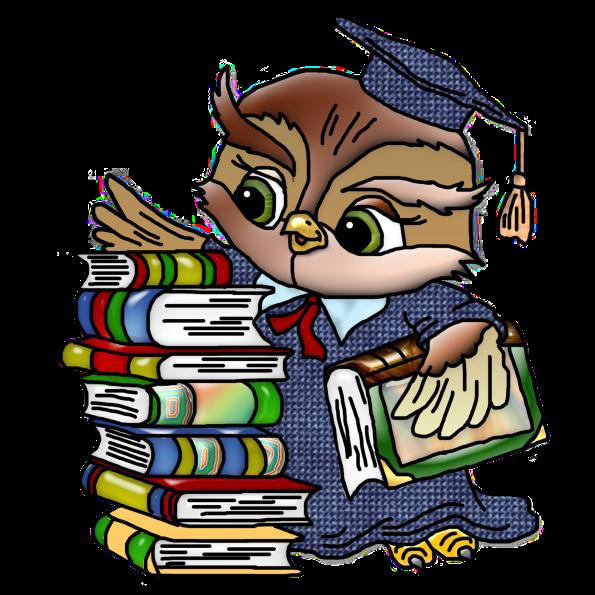